Fever
Please view in presentation mode for best experience and to facilitate discussion
Adapted from the National Pediatric Nighttime Curriculum: Debbie Sakai, M.D. (Lucile Packard Children’s Hospital)
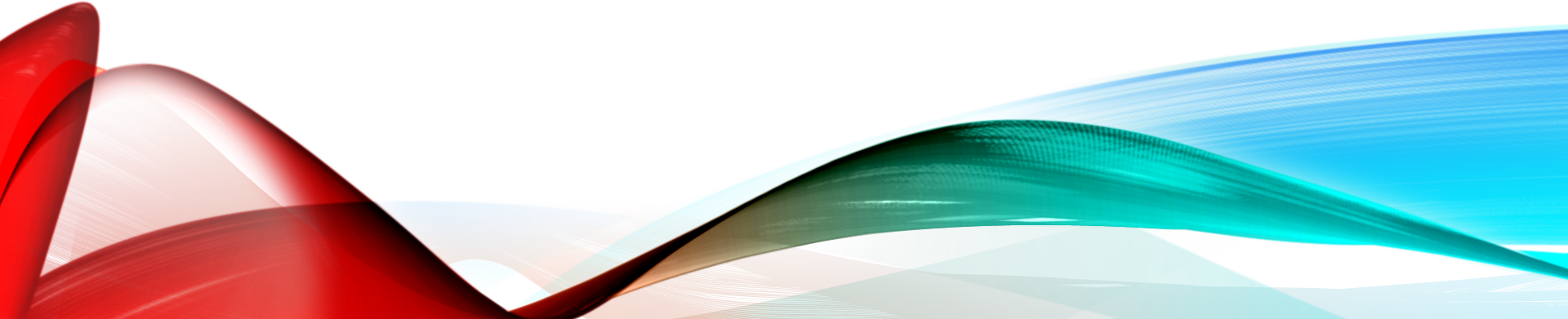 Updated 06-2020 MZ
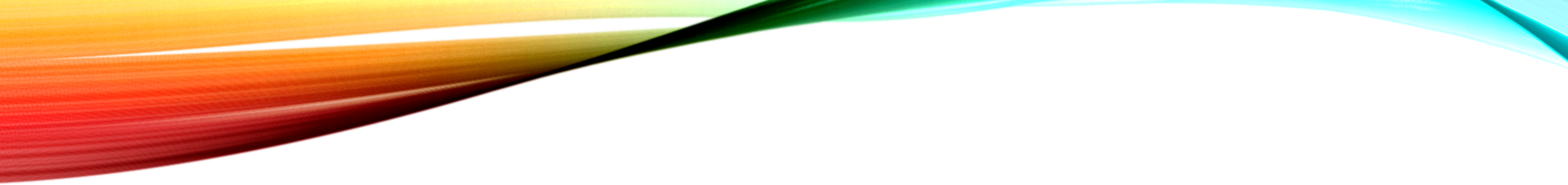 Objectives
Case 1
The nurse for Samantha, an 8-month-old well-appearing girl admitted earlier in your shift for croup and respiratory distress overnight calls you to let you know she is has developed a fever to 39.1 C. 
DISCUSSION QUESTION: What additional evaluation would you do at this point?
Fever likely due to underlying viral infection 
Since infant is well-appearing, no other workup is needed at this time.
If persistent fever in the setting of URI symptoms, may consider evaluation for concomitant infection such as UTI
Treat with antipyretics and continue supportive care/ treatment for croup
Case 2
Dominique is a 3 year old with history of short gut syndrome, TPN dependent, who was brought to the ER for fussiness and admitted for observation. You are called by the nurse that he has developed a fever overnight to 39 C. 
DISCUSSION QUESTION? What steps should you take? 
Evaluate the remainder of his vital signs, any hypotension, tachycardia, tachypnea? 
Obtain blood cultures and start empiric antibiotics due to concern for potential line infection given TPN dependence (indicating patient has a port or line of some sort)
Which patients are high-risk for sepsis?
DISCUSSION: Name some categories of patients who are at high risk for sepsis? 
Neonates
Transplant recipients (immunosuppressed)
Bone marrow
Solid organ
Oncology patients post chemotherapy:  nadir ~ 10 days after treatment 
Asplenic patients, including sickle cell
Patients with immunodeficiency or neutropenia
Patients with indwelling catheters (Port, PICC line, dialysis catheters, etc).
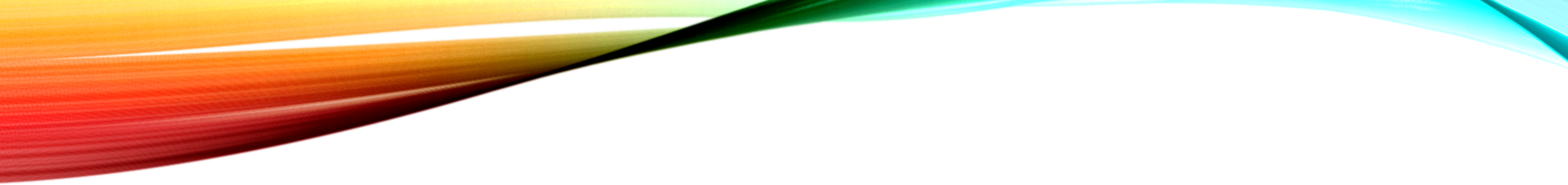 Definition of fever
DISCUSSION: What is the most common cause of fevers? 
Infectious
DISCUSSION: What are some other causes? 
Inflammatory
Oncologic
CNS dysfunction
Drug reaction 
Malignant hyperthermia
What etiologies cause fever?
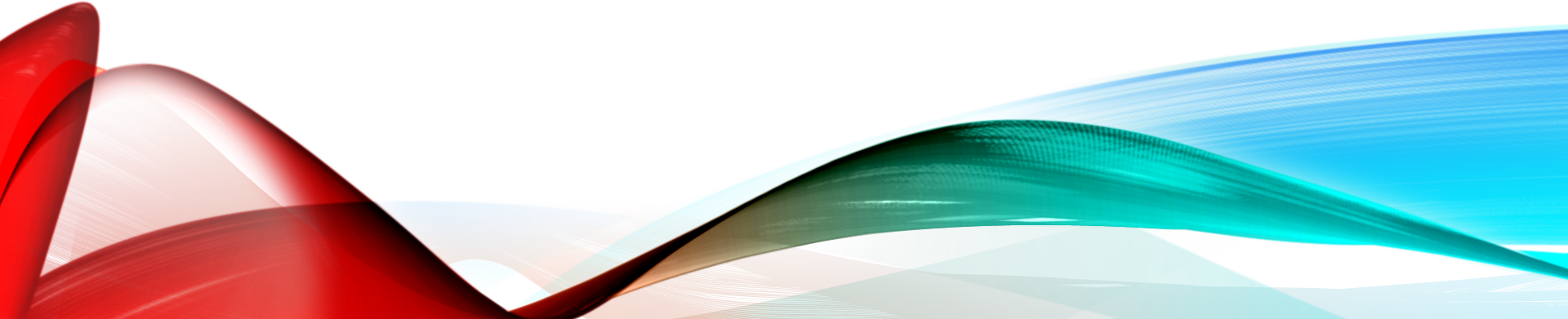 Infectious
DISCUSSION: Name some systemic infectious causes of fever
Bacteremia, sepsis, meningitis, endocarditis
DISCUSSION: Name some respiratory infectious causes of fever
URI, sinusitis, otitis media, pharyngitis, pneumonia, bronchiolitis
DISCUSSION: Name some abdominal infectious causes:
Urinary tract infection, abscess (liver, kidney, pelvis)
Other causes: 
Bone/joint infection
Hardware infection
Central line, VP shunt, G-tube
Inflammatory
DISCUSSION: Name some inflammatory causes of fever: 
Kawasaki disease, Juvenile inflammatory arthritis, Lupus, Inflammatory bowel disease, Henoch-Schonlein purpura
[Speaker Notes: Teacher’s Guide:]
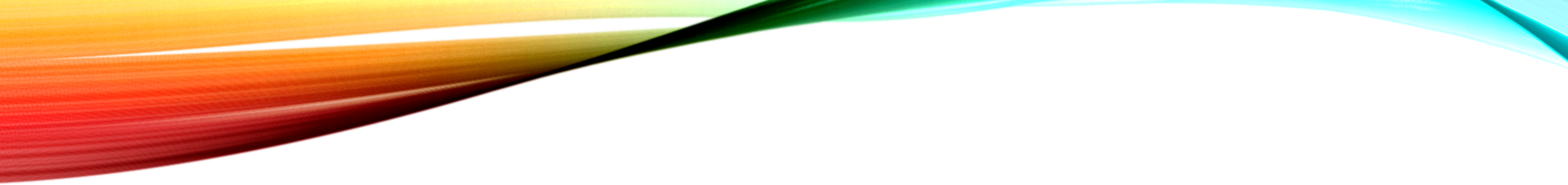 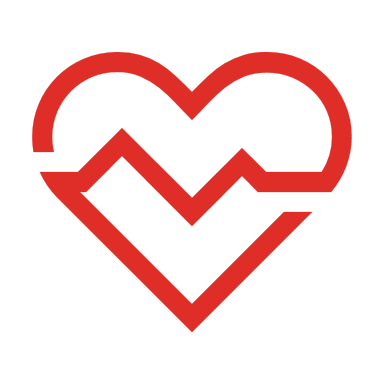 Others
CNS dysfunction (dysautonomia) 
Drug fever (ex. After IVIG)
These are usually diagnoses of exclusion
Life-threatening conditions
Case 3
Amanda is a 10 month old with history of developmental delay who was admitted due to failure to thrive. She has been undergoing a GI workup with plans for G-tube placement. She has been gaining weight well with current feeding regimen and G-tube is planned for the end of the week. She develops mild congestion symptoms and one day later develops a fever to 39C. 
DISCUSSION: What are your initial steps in evaluation?
Don’t forget the basics, start with a thorough physical exam including check her ears, evaluate for rashes, look at throat, listen to heart and lungs
On exam, her tympanic membrane is erythematous and bulging. She is diagnosed with a right acute otitis media.
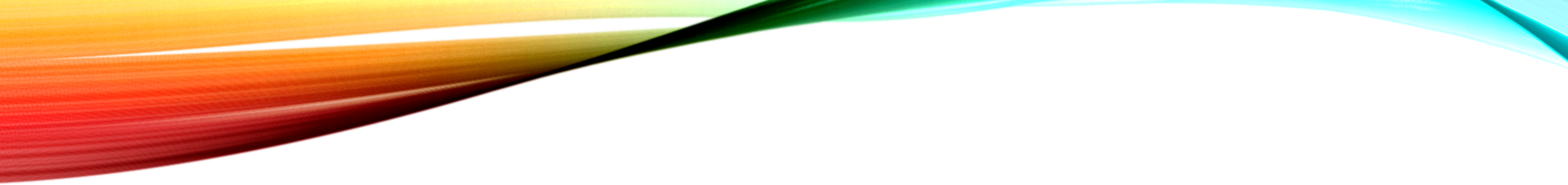 Assessment
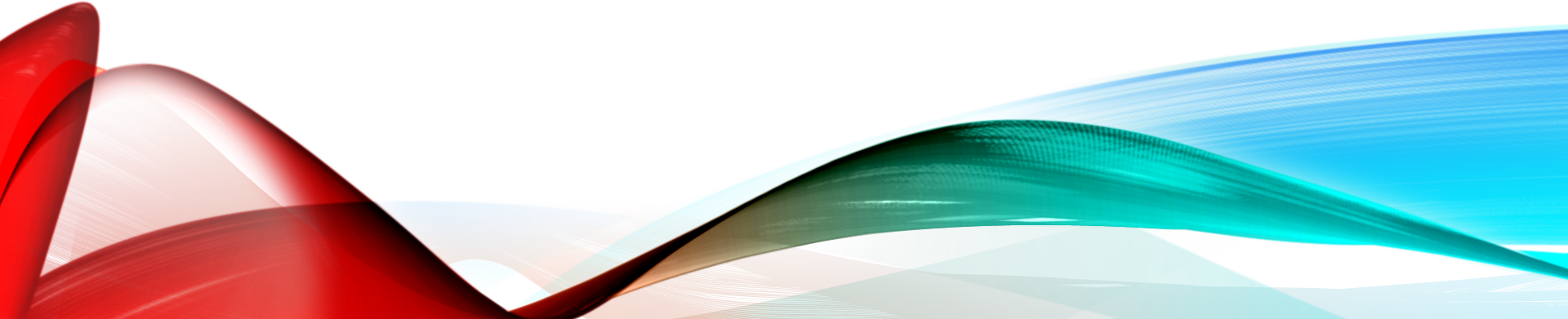 Laboratory evaluation
DISCUSSION: What would you do if the patient has hardware (VP shunt, tracheostomy, gastrostomy tube) or central line?
CBC with differential, Inflammatory markers, blood culture, CSF (call neurosurgery to tap VP shunt)
DISCUSSION: What are some risk factors for UTI that would prompt you to obtain a urinalysis and culture? 
Neonate, Circumcised males < 6 months, Uncircumcised males < 1 year, Females < 2 years, Immunocompromised patients, Patients with history of urologic or neurologic disease, history of UTI/pyelonephritis, persistent fever, or urinary symptoms
Laboratory evaluation
DISCUSSION: What workup would you obtain if the patient has a high risk for sepsis?
CBC with differential, Inflammatory markers, Blood culture, Urinalysis and urine culture. 
For neonates, altered mental status, or meningeal signs, perform lumbar puncture 
DISCUSSION: What CSF tests do you send?
Gram stain and culture
Cell count and differential
Protein and glucose
Extra tube for additional studies
Meningitis PCR
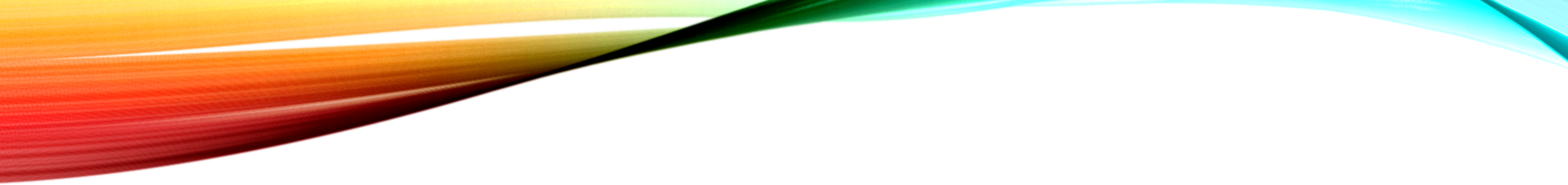 Treatment for non-high risk patients
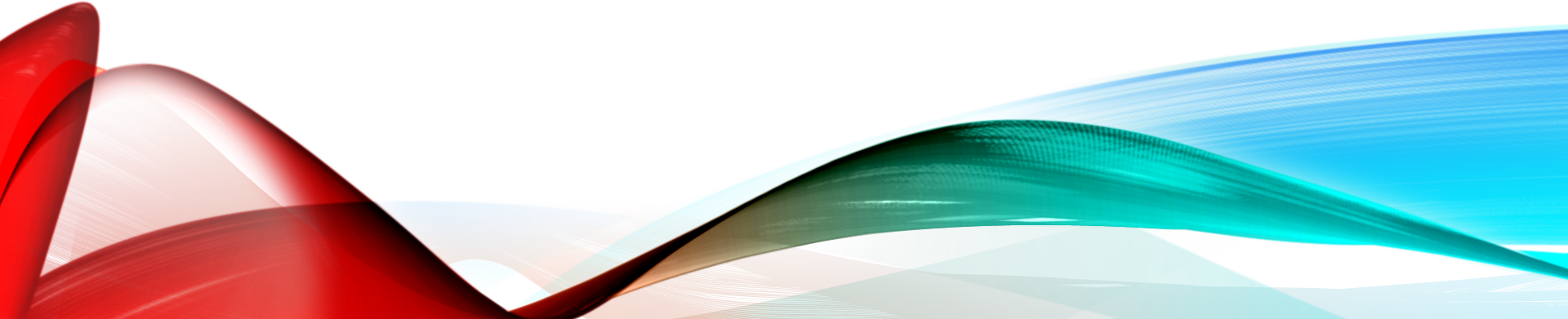 Treatment for patients with central lines
DISCUSSION: What antibiotics would you choose empirically? 
Ceftriaxone and Vancomycin to provide coverage for gram positive and gram negative infections
Consider broadening to include Cefepime for pseudomonal coverage in immunocompromised individuals
Treatment for neonates ≤ 2 months
If < 28 days old (most common infections are E. Coli, Group B strep, Enteroccocus, Enterobacter, Klebsiella, Listeria) 
Ampicillin AND gentamicin
Consider acyclovir
DISCUSSION QUESTION: Why do we not use ceftriaxone in <28 day olds?
Do not use ceftriaxone due to concern for bilirubin displacement leading to hyperbilirubinemia
If 29-60 days old (S. pneumoniae becomes more common) 
Ceftriaxone 
Until CSF results are known (cell count, protein, glucose), initiate therapy with meningitic dosing regimen
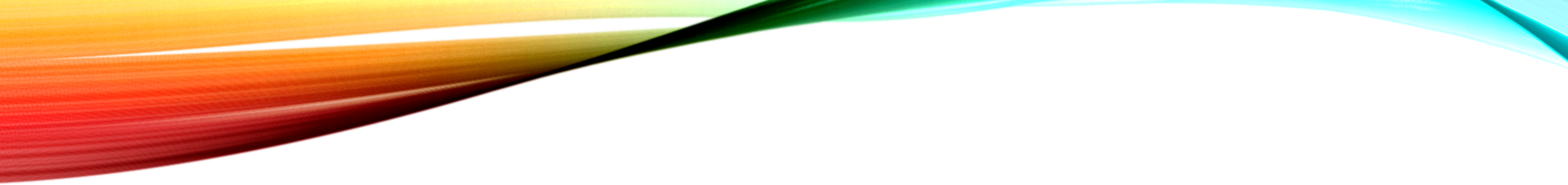 Take home points
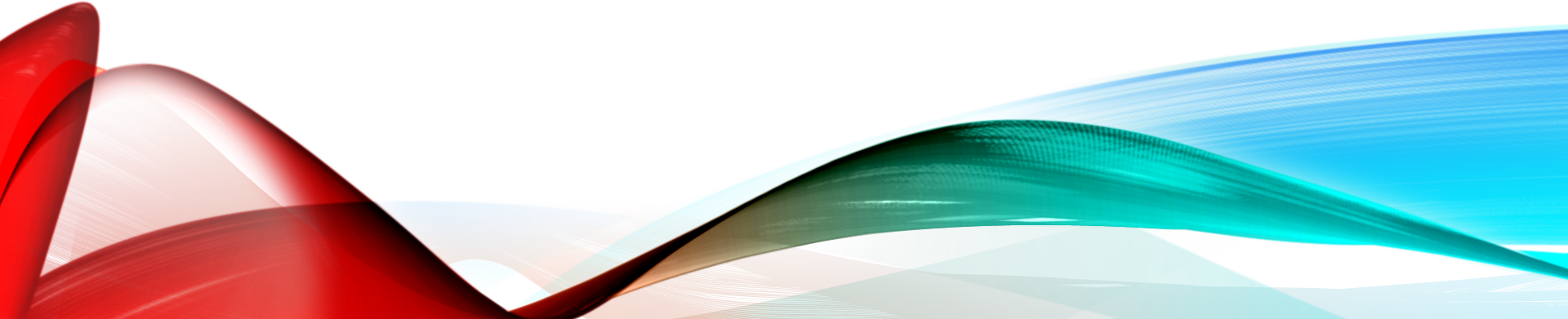 Supplemental reading
Acute Fever Pediatrics in Review 2009
https://pedsinreview.aappublications.org/content/pedsinreview/30/1/5.full.pdf
References
Baraff LJ.  Management of fever without source in infants and children.  Ann Emerg Med.  2000.  36:602-14.
Meckler G, Lindemulder S.  Fever and neutropenia in pediatric patients with cancer.  Emerg Med Clin N Am.  2009.  27:525-44.
Palazzi EL.  Approach to the child with fever of unknown origin.  UpToDate.  2011
Palazzi DL.  Etiologies of fever of unknown origin.  UpToDate.  2011.
Tolan R.  Fever of unknown origin:  A diagnostic approach to this vexing problem.  Clin Pediatr.  2010;49:207-13.